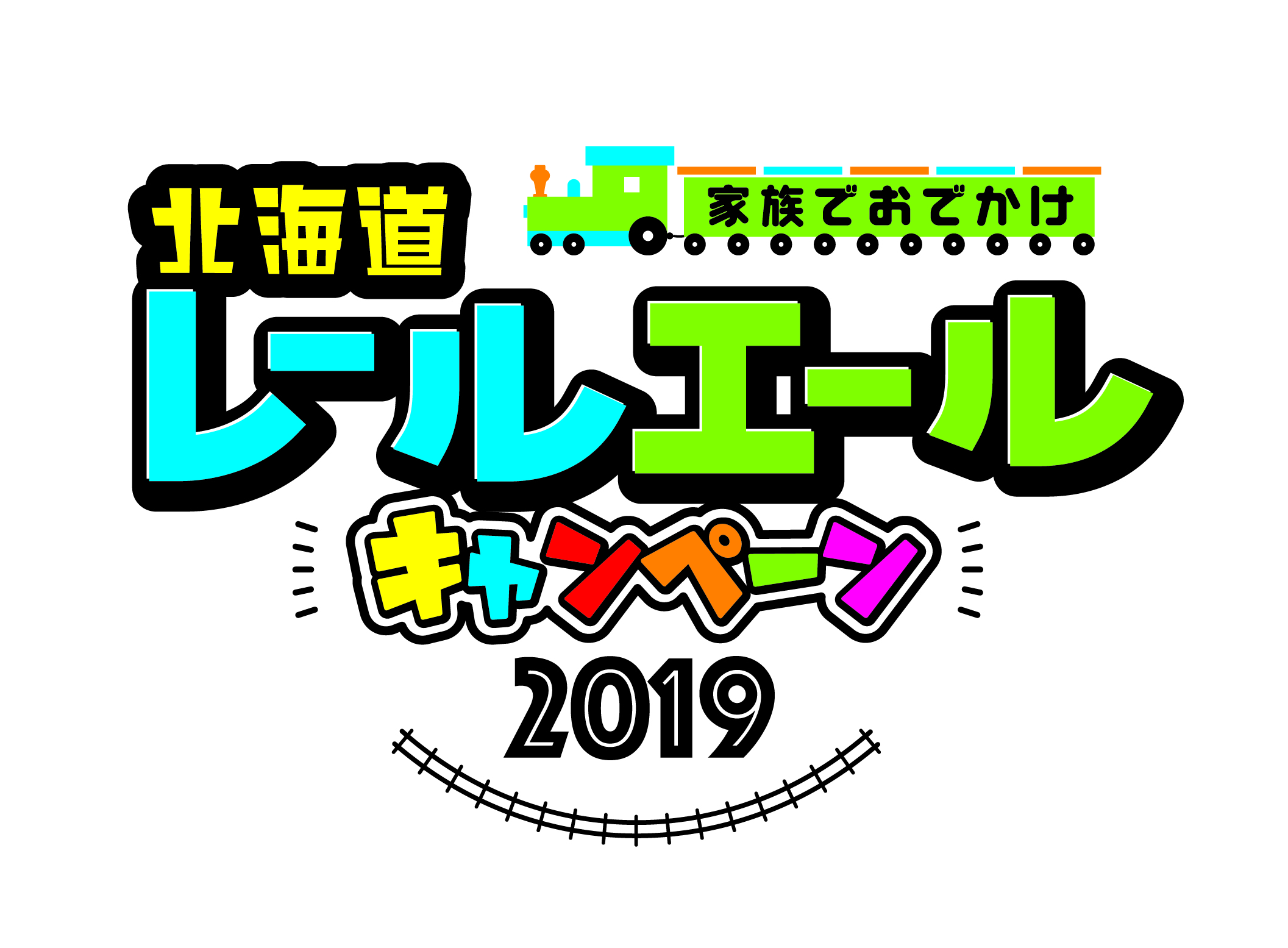 鉄道わくわく体験フォトコンテストインスタグラム#北海道鉄道フォトコン（2019.7.15～9.14）入賞作品
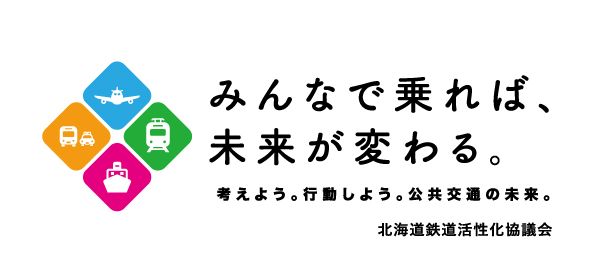 （選考賞）
◎優秀作品賞　　　1名様
    「JRで行く道内1泊2日家族思い出旅」(道内往復乗車券+特急券+ホテル宿泊券　10万円相当）

◎優秀賞　　　　　　3名様　　　　　　びゅう商品券1万円分 

◎佳作　　　　　　　 5名様　　　　　　びゅう商品券3千円分

全エントリー枚数　　　　　　316枚
最終選考枚数　　　　　　　　 35枚
入賞作品
●最優秀賞

わくわくと親子で鉄道旅を楽しんでいる様子が伝わってきます。緑が広がる車窓も素敵ですね。　
　　　　　　　　　　　　　　　　　　　　　　　　　　　　　　　　　　　　　　　　　評／審査委員長　矢野直美　

●優秀賞

列車を見つめている横顔が可愛らしく、構図のまとめ方がとてもお上手です。
　　　　　　　　　　　　　　　　　　　　　　　　　　　　　　評／審査委員長　矢野直美

男の子とずーしーほっきーの表情がキュート。楽しい写真です。
　　　　　　　　　　　　　　　　　　　　　評／審査委員長　矢野直美

車窓の緑と髪を照らす日の光が美しく、後ろ姿だけで楽しさが伝わってきます。
　　　　　　　　　　　　　　　　　　　　　　　　　　　　　　　評／審査委員長　矢野直美
●佳作

日差しに輝くSLも、SLを夢中で見つめている男の子の表情も格好良いですね。
　　　　　　　　　　　　　　　　　　　　　　　　　　　　　　　評／審査委員長　矢野直美

車窓を流れる緑がとても効果的。夏旅らしい鮮やかで爽やかな写真です。
　　　　　　　　　　　　　　　　　　　　　　　　　　　　評／審査委員長　矢野直美　　　

女の子の表情がとても可愛らしく、その先に続く線路など絵作りもお上手です。
　　　　　　　　　　　　　　　　　　　　　　　　　　　　　　　評／審査委員長　矢野直美

運転台に魅入る姿がとても微笑ましいですね。夢は運転士さんでしょうか。
　　　　　　　　　　　　　　　　　　　　　　　　　　　　　評／審査委員長　矢野直美

カバンのベルトでしょうか、肩のオレンジが車両と面白い対比になっていますね。
　　　　　　　　　　　　　　　　　　　　　　　　　　　　　　　　評／審査委員長　矢野直美
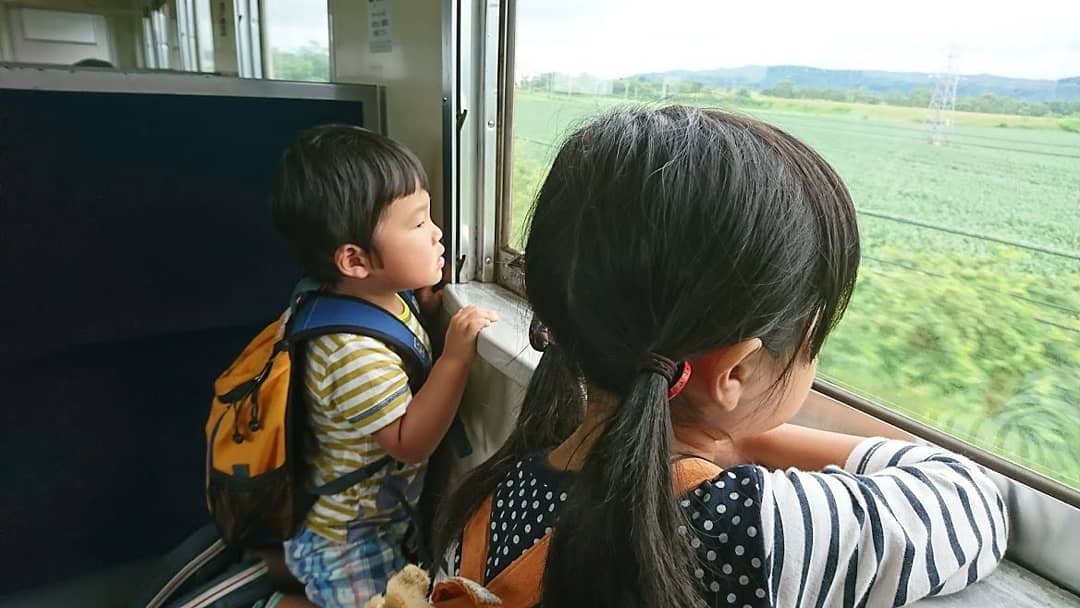 優秀作品賞　　　　　　山本智子様　　　　　　　　　　　　　　　　　　　撮影地　　　池田町
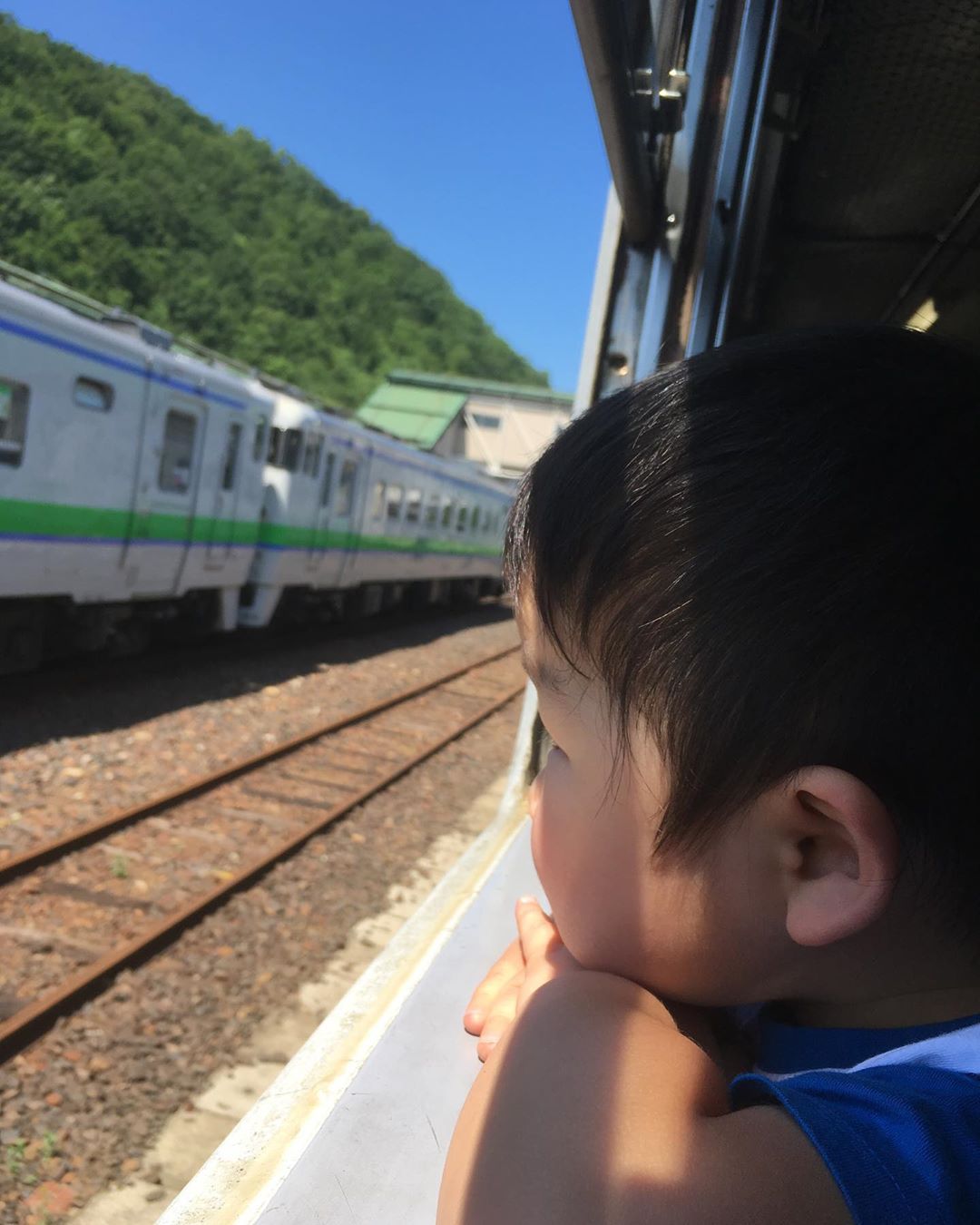 優秀賞　　　　　　　　　目黒亜紀　様　　　　　　　　　　　　　　　　　撮影地　　　　遠軽駅
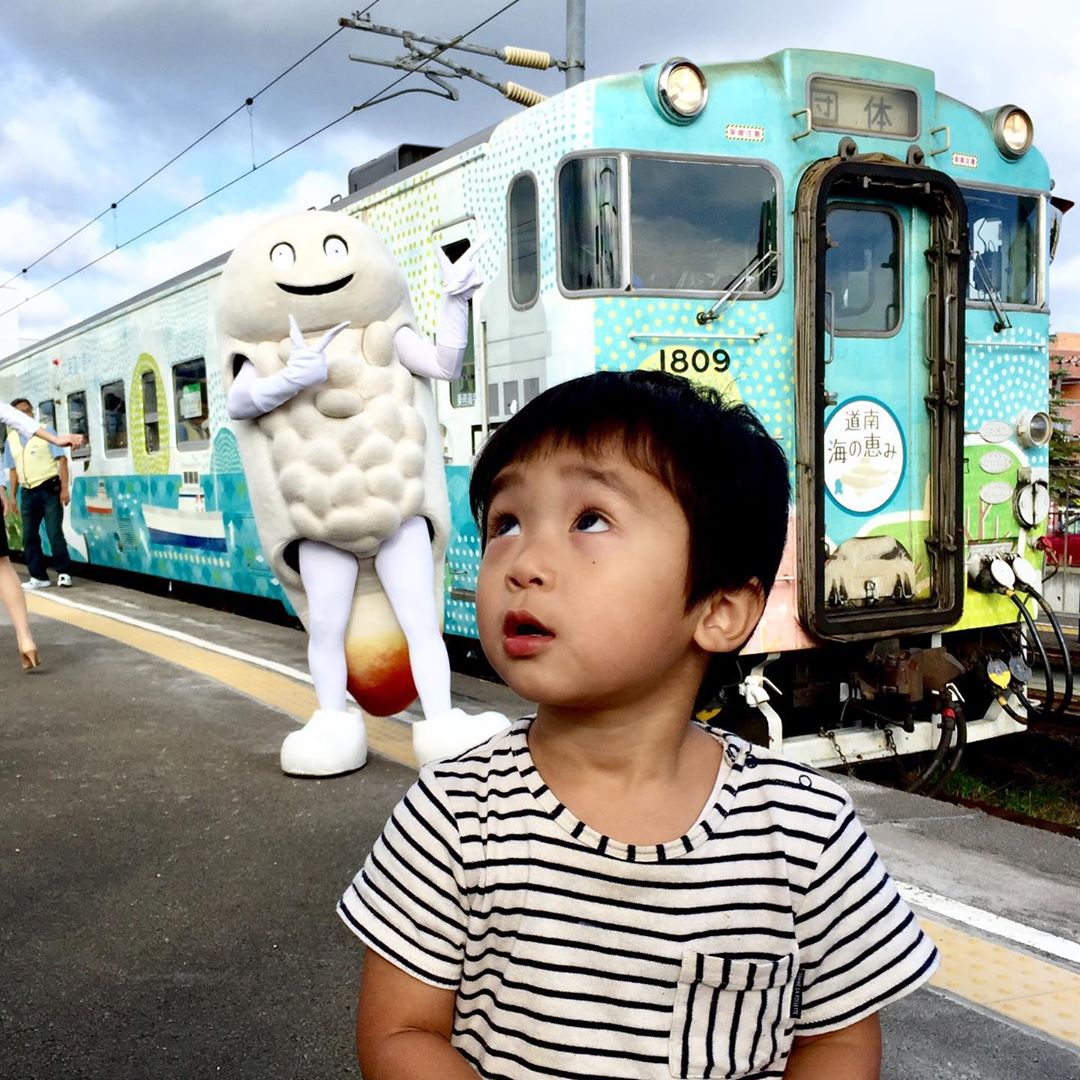 優秀賞　　　永山　茂　様　　　　　　　　　　　　　　　　　　　　　撮影地　　　　　上磯駅
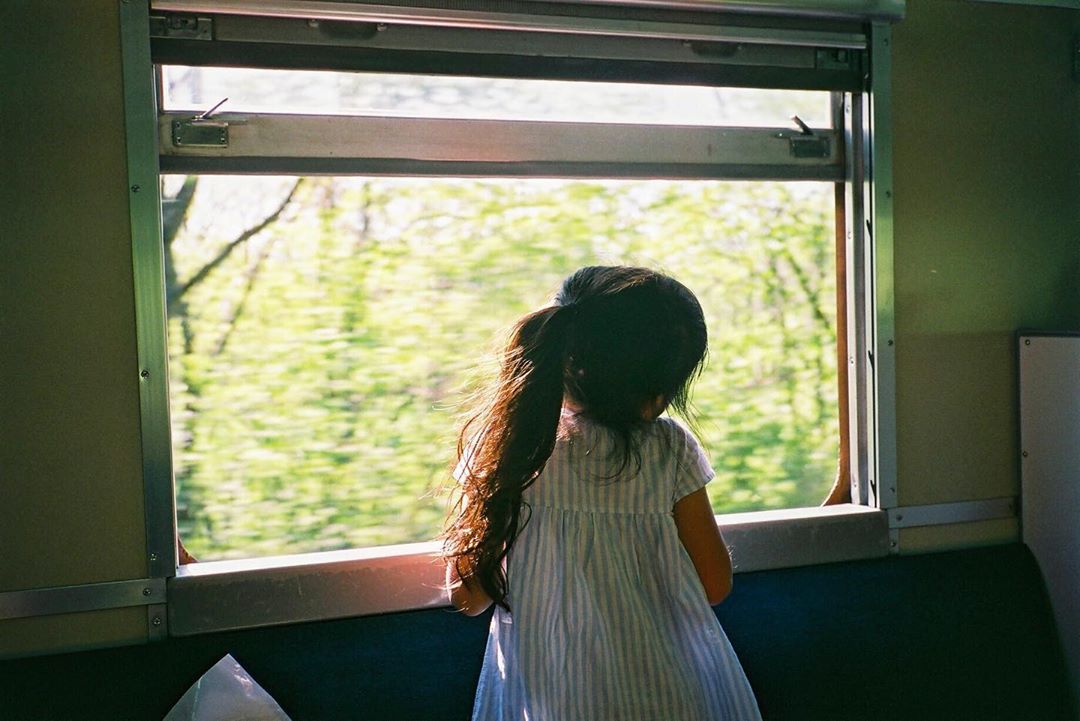 優秀賞　　　坂本明子　様　　　　　　　　　　　　　　　　　　　　撮影地　　　　標茶町
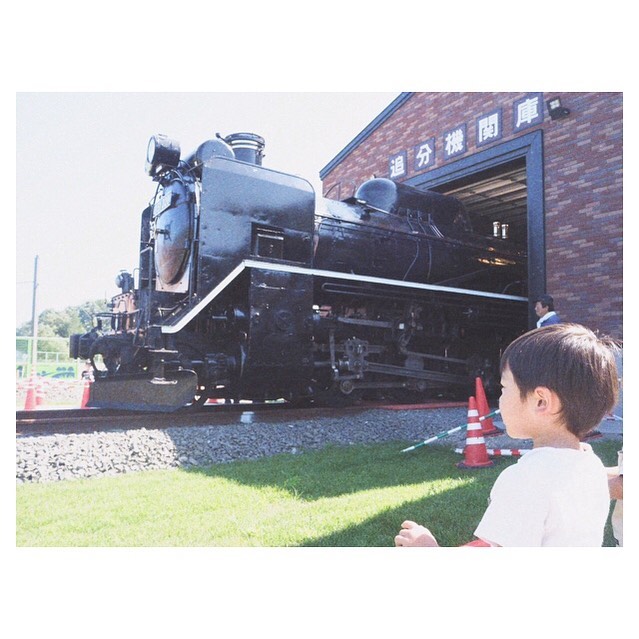 佳作　　　鳴海梨花　様　　　　　　　　　　　　　　　　　　　　　撮影地　　　　　安平町
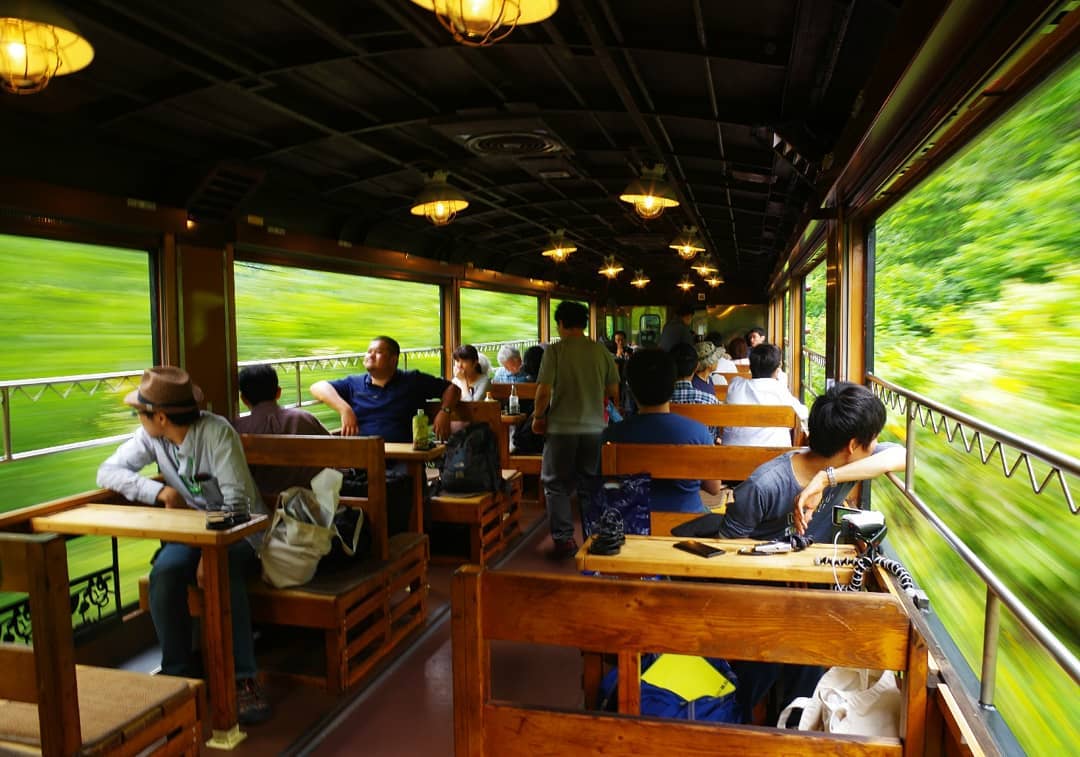 佳作　　　　千葉英介　様　　　　　　　　　撮影地　　　　　宗谷本線「風っこそうや号」
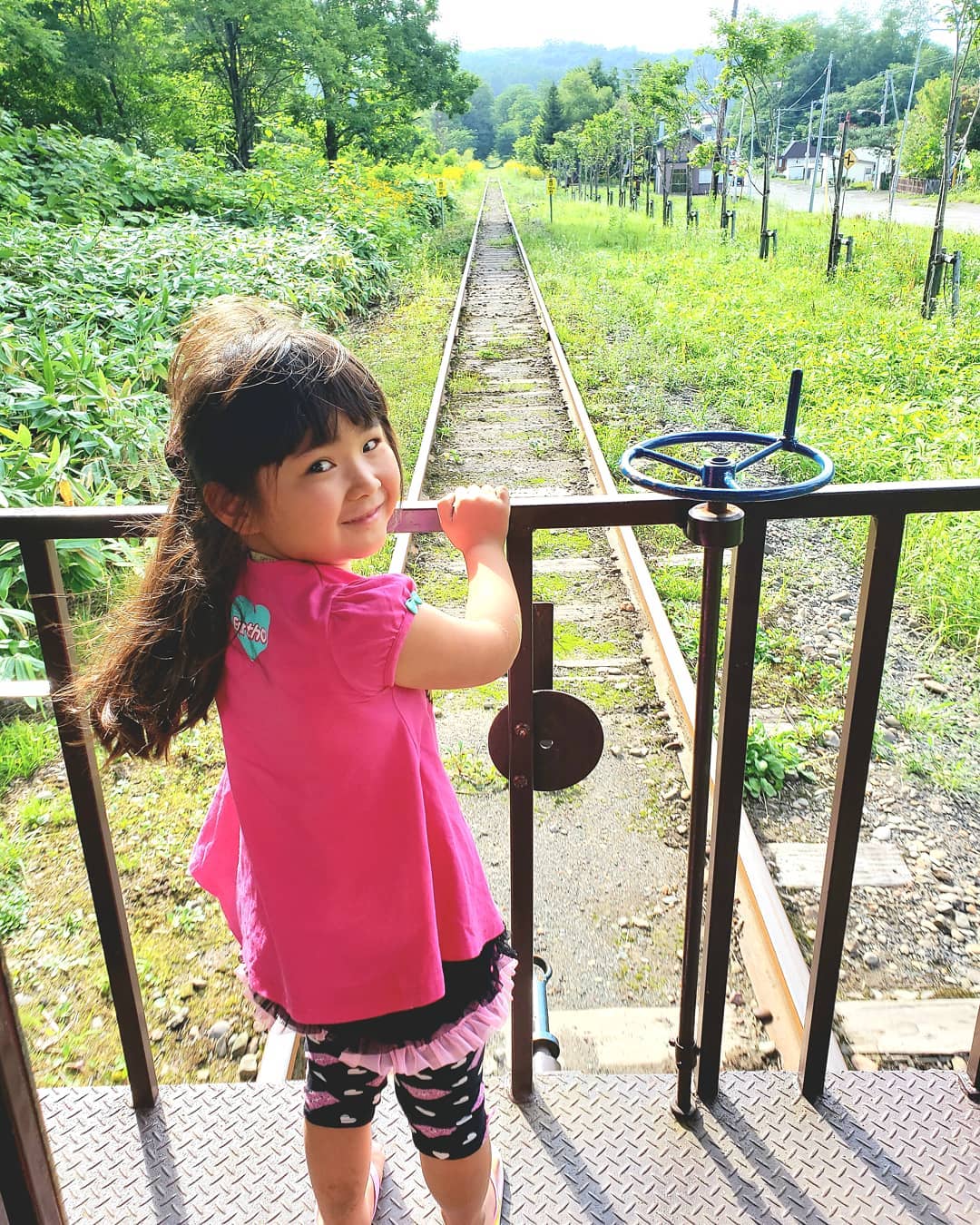 佳作　　　　武田亜美　様　　　　　　　　　　　　　　撮影地　　　　　三笠鉄道村
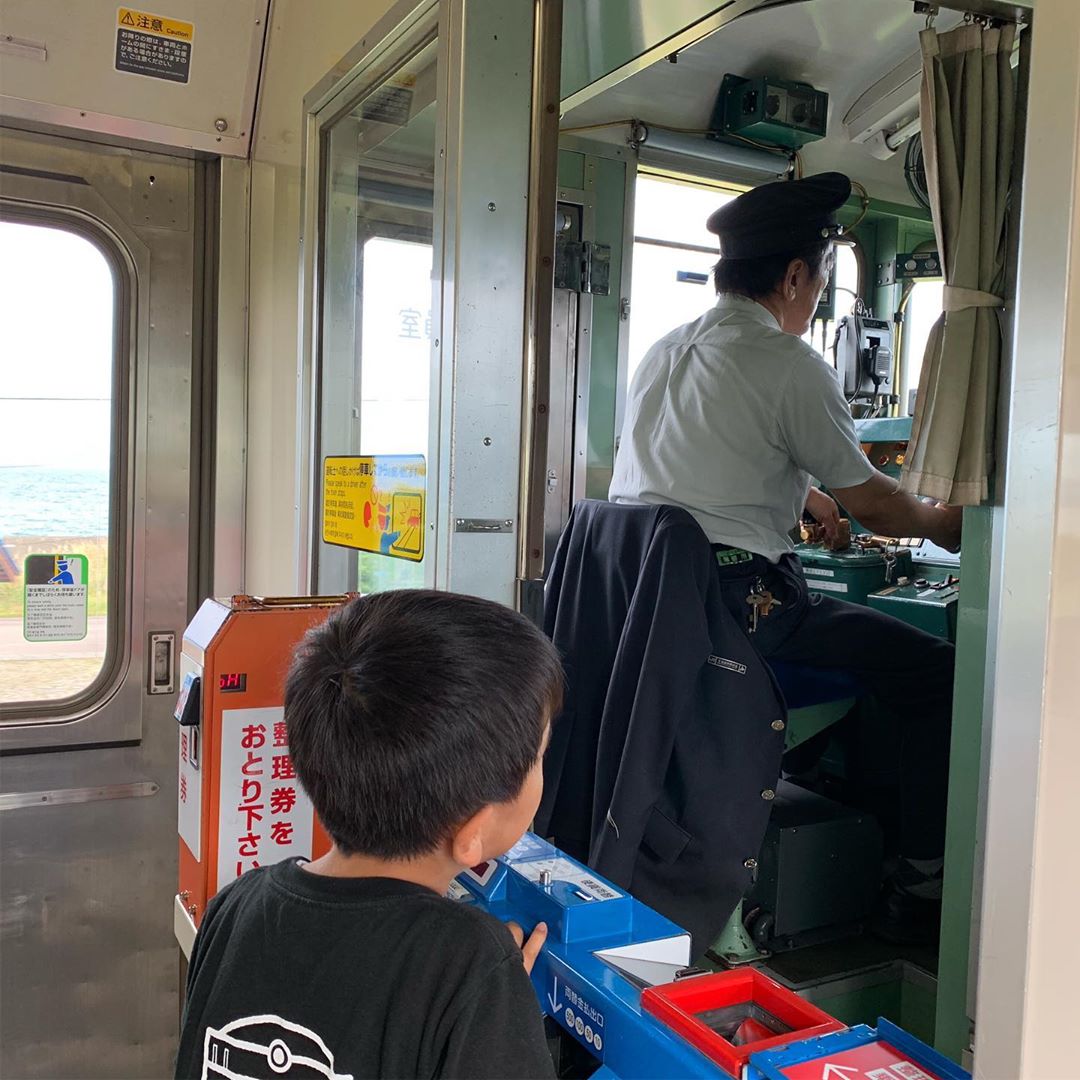 佳作　　　　石川多香　様　　　　　　　　　　　　　撮影地　　　　　いさりび鉄道
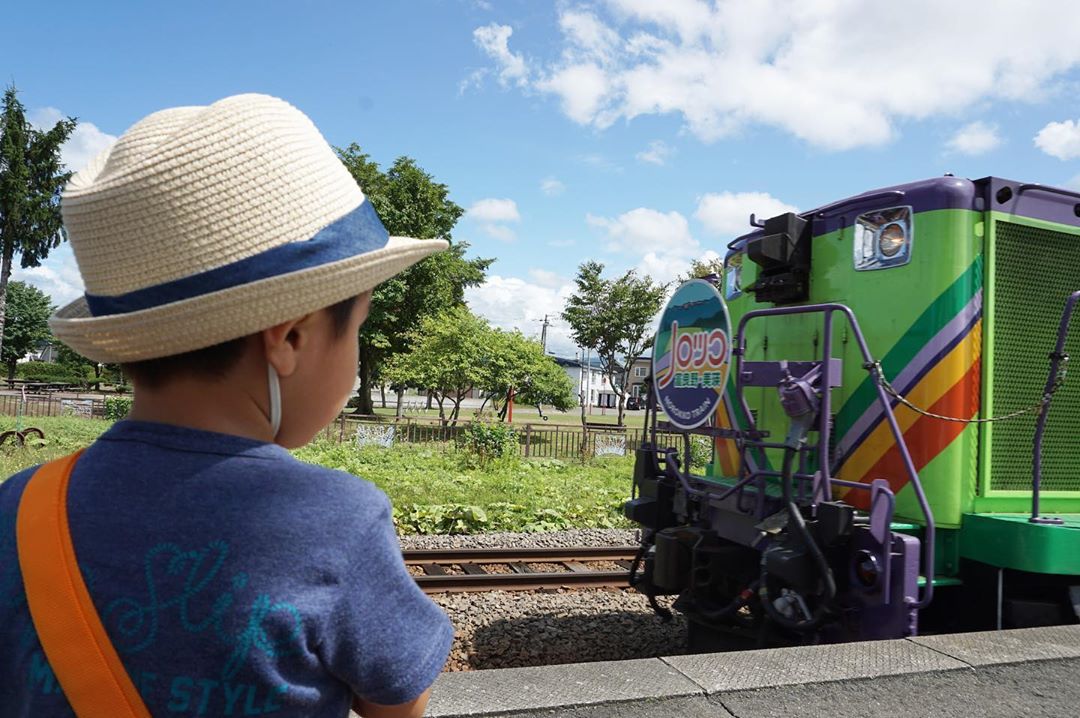 佳作　　　　中村友紀　様　　　　　　　　　　　　　　　撮影地　　　　　美馬牛駅